Витамины
Занятие для 3 класса
Скопцова И. В.
воспитатель ГПД
ГБОУ СОШ № 76
Витамин 
А
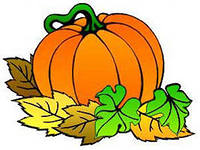 Витамин
В 1
Витамин
В   2
Витамин
В  6
Витамин
 в  9
Витамин
В   12
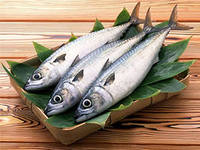 Витамин
D
Витамин
Е
Витамин
С